Check-inReview: Predictive Parsing
Live Assignments
P1
H2
this selector table:
Assume an LL(1) parser with…
this syntax stack:
and this ( lookahead token:
(
)
{
}
S
(
)
S
( S )
)
{
}
)
eof
Draw the configuration of the parser after it processes the tokens
( )
1
HousekeepingAdministrivia
Live Assignments
P1
H2
Projects


Trials
Trial 1 due tonight
2
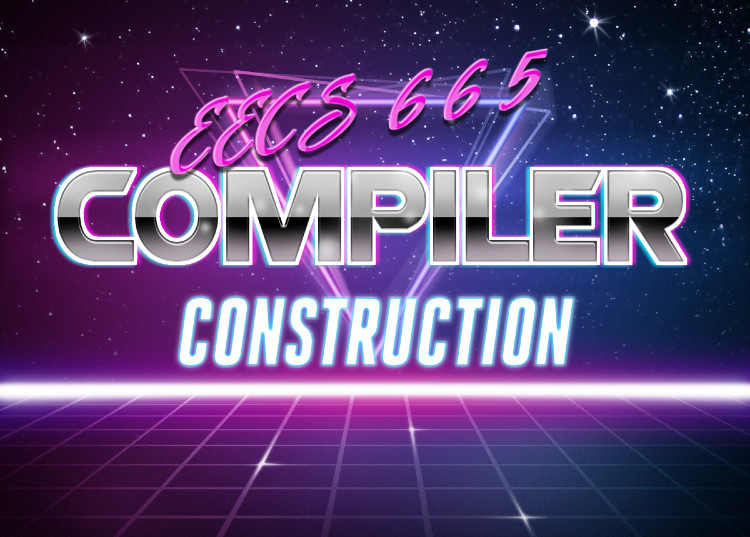 University of Kansas | Drew Davidson
FIRST Sets
3
Last TimeReview – Predictive Parsing
Live Assignments
P1
H2
Intro to Parsing
Complexity
A New Type of Language – LL(k)
Intro
LL(1) parsing
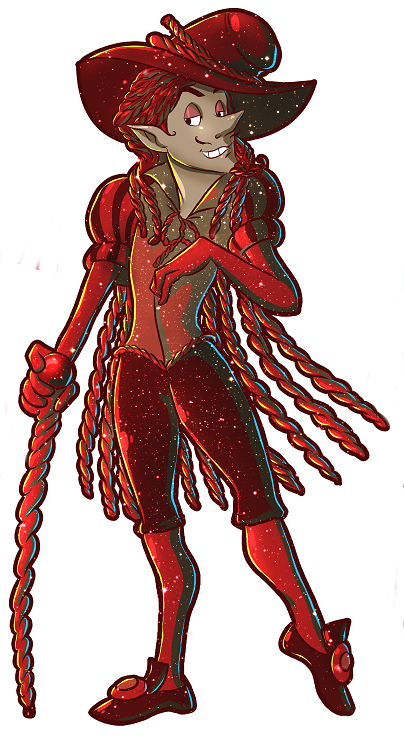 You Should Know

What parsing is
What LL(1) languages are
How an LL(1) parser operates
Parsing
4
Where we Left OffReview – Predictive Parsing
Live Assignments
P1
H2
The language might be LL(1) … even when the grammar is not!
Same language
Different grammars
Grammar 2
Grammar 1
S ::= a X
X ::= b 
X ::= c
S ::= a b 
     | a c
❶
❶
❷
❷
❸
Predicted Parse Tree
Input String
Predicted Parse Tree
Lookahead
S
a
S
a
Candidates
Candidates
look
look
❷
❶
or
❶
5
Today’s OutlinePreview – FIRST Sets
Transforming Grammars
Fixing LL(1) “near misses”
Building LL(1) Parsers
What the selector table needs
FIRST Sets
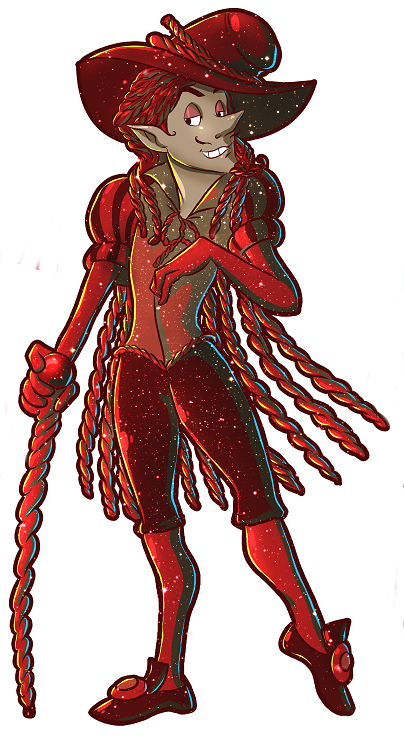 Parsing
6
LL(1) Grammar LimitationsTransforming Grammars – Fixing LL(1) Near Misses
Given a language, we can’t always find an LL(1) grammar even if one exists
Best we can do: simple transformations that remove “obvious” disqualifiers
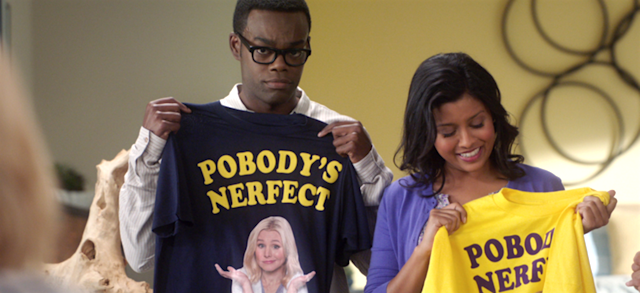 7
Checking if a Grammar is LL(1)Transforming Grammars – Fixing LL(1) Near Misses
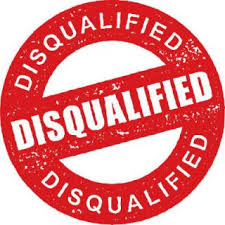 If either of the following hold, the grammar is not LL(1): 
The grammar is left-recursive
The grammar isn’t left-factored
We can transform some grammars while preserving the recognized language
8
(Immediate) Left RecursionTransforming Grammars – Fixing LL(1) Near Misses
9
Immediate Left Recursion Removal(Predictive) Parsing - LL(1) Transformations
A
A’
β
A’
(for a single immediately left-recursive rule)
A’
A → A α | β
A → β A’
A’→ α A’
     |  ε
A’
Arbitrary Strings
(nonterminal or terminal)
A
A
A
A
β
10
Immediate Left Recursion Removal(Predictive) Parsing - LL(1) Transformations
- Factor
Exp
A → β A’
A’→ α A’
     |  ε
A → A α | β
Factor
Exp
A
A
α
Exp     ::=   Exp  – Factor  
            |    Factor 
Factor ::=   intlit | ( Exp )
β
11
Immediate Left Recursion Removal(Predictive) Parsing - LL(1) Transformations
Factor
Exp’
Exp
- Factor
Exp
A → β A’
A’→ α A’
     |  ε
Exp’
Exp’
A → A α | β
- Factor
Factor
Exp
A
A
α
Exp     ::=   Factor Exp’  
Exp’    ::=   - Factor  Exp’ 
            |    ε
Factor ::=   intlit | ( Exp )
Exp     ::=   Exp  – Factor  
            |    Factor 
Factor ::=   intlit | ( Exp )
β
12
Immediate Left Recursion Removal(Predictive) Parsing - LL(1) Transformations
(general rule)
Given Productions
Convert to
A ::= β1 
    |   β2  
    |   βn 
    |   A α1 
    |   A α2 
    |   A αm
13
Left Factoring Grammar(Predictive) Parsing - LL(1) Transformations
If a nonterminal has (at least) two productions whose RHS has a common prefix, the grammar is not left factored 
   (and not an LL(1) grammar)
Question: What makes this grammar not left-factored?
Exp ::= ( Exp ) 
        |   { Exp }
        |   ( )
        |   a b
        |   b b
14
Left Factoring: Simple Rule(Predictive) Parsing - LL(1) Transformations
Given Productions
Convert to
A → α A’
     A’ → β1 | β2
A → α β1 | α β2
Pull suffix into 
a new nonterminal
Add a new rule 
for suffixes
β1
α
X ::= a b c d
X ::= a b e f
X ::= a b X’
X’ ::= c d | e f
β2
15
Attempt LL(1) Conversion(Predictive) Parsing - LL(1) Transformations
Remove immediate left-recursion
A’
A
β1
β1
A
Exp ::= ( Exp ) 
        |  Exp   Exp 
        |   (  )
Exp  ::=  ( Exp )  Exp’ 
          |   (  )   Exp'
Exp’ ::=  Exp  Exp’ 
          |  ε
α1
A
β2
A’
β2
A’
A’
α1
new ε
A → β A’
A’→ α A’
     |  ε
A → A α | β
becomes
16
Attempt LL(1) Conversion(Predictive) Parsing - LL(1) Transformations
Left-factored
Remove immediate left-recursion
α
A
α
A
A’
β1
Exp ::= ( Exp ) 
        |  Exp   Exp 
        |   (  )
Exp  ::=  ( Exp )  Exp’ 
          |   (  )   Exp'
Exp’ ::=  Exp  Exp’ 
          |  ε
A’
β1
α
β2
β2
A → α A’
A’ → β1 | β2
A → α β1 | α β2
becomes
17
Attempt LL(1) Conversion(Predictive) Parsing - LL(1) Transformations
Left-factored
Remove immediate left-recursion
Exp ::= ( Exp ) 
        |  Exp   Exp 
        |   (  )
Exp  ::=  ( Exp )  Exp’ 
          |   (  )   Exp'
Exp’ ::=  Exp  Exp’ 
          |  ε
18
Current Status(Predictive) Parsing - LL(1) Transformations
We’ve removed 2 disqualifiers from LL(1)
Left-recursive grammar
Not Left-Factored grammar
19
Let’s Check on the Parse TreeLL(1) Grammar Transformations
Exp     →   Factor Exp’  
Exp’    →   - Factor  Exp’ 
            |    ε
Factor →   intlit | ( Exp )
Exp     →   Exp  – Factor  
            |    Factor 
Factor →   intlit | ( Exp )
Exp
Exp
Exp
Factor
-
Factor
Exp
2
Factor
Exp
-
-
4
Exp
Factor
Factor
3
Factor
Exp
3
-
2
ε
4
20
Let’s Check on the Parse TreeLL(1) Grammar Transformations
Exp     →   Factor Exp’  
Exp’    →   - Factor  Exp’ 
            |    ε
Factor →   intlit | ( Exp )
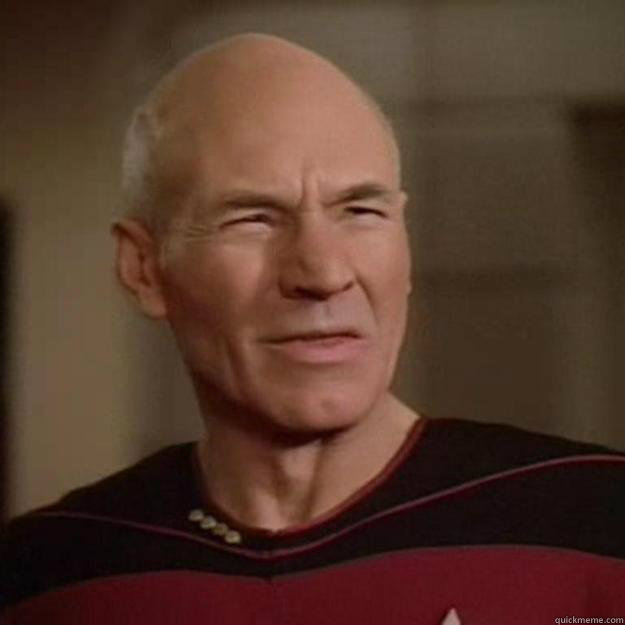 Exp
Exp
Factor
2
Factor
Exp
-
3
Factor
Exp
-
ε
4
21
Nevermind, We’ll Fix Parse Trees LaterLL(1) Grammar Transformations
¯\_(ツ)_/¯
22
Today’s OutlineLecture 9 – FIRST sets
Transforming Grammars
Fixing LL(1) “near misses”
Building LL(1) Parsers
Understanding LL(1) Selector Tables
FIRST Sets
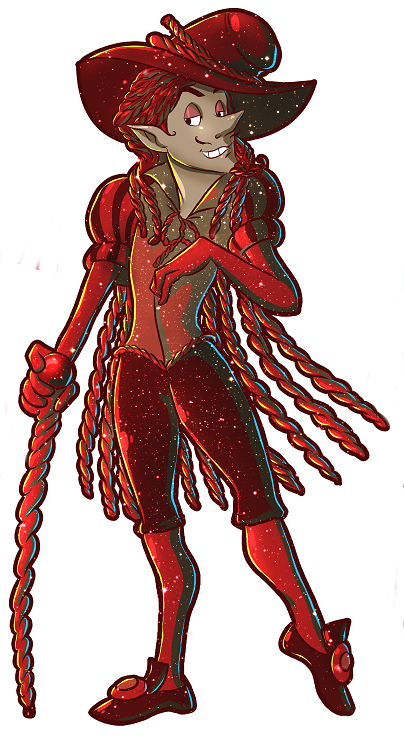 Parsing
23
Recall the LL(1) Parser’s OperationBuilding LL(1)Selector Table
LL(1)
Processes Left-to-right
Leftmost derivation
1 token of lookahead
Predictive Parser: “guess & check”
Starts at the root, guesses how to unfold a nonterminal (derivation step)
Checks that terminals match prediction
24
Recall the LL(1) Parser’s OperationBuilding LL(1)Selector Table
Parser state
S
Lookahead: T1 (a)
Example LL(1) Grammar: 
S ::= a X
X ::= b a | c
S
Lookahead: T1 (a)
a
X
“check” a
is in input
Example Input: 
a   c
S
Lookahead:  T2 (c)
T2
T1
a
X
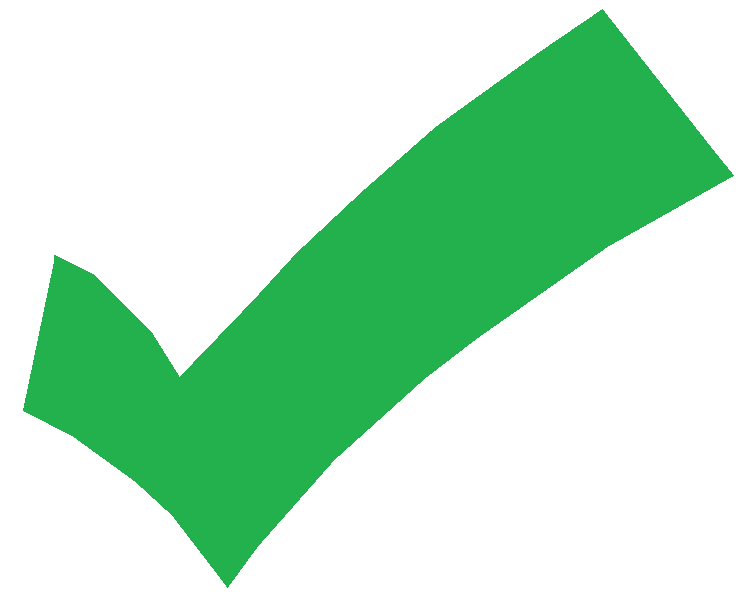 S
Lookahead: T2 (c)
X
a
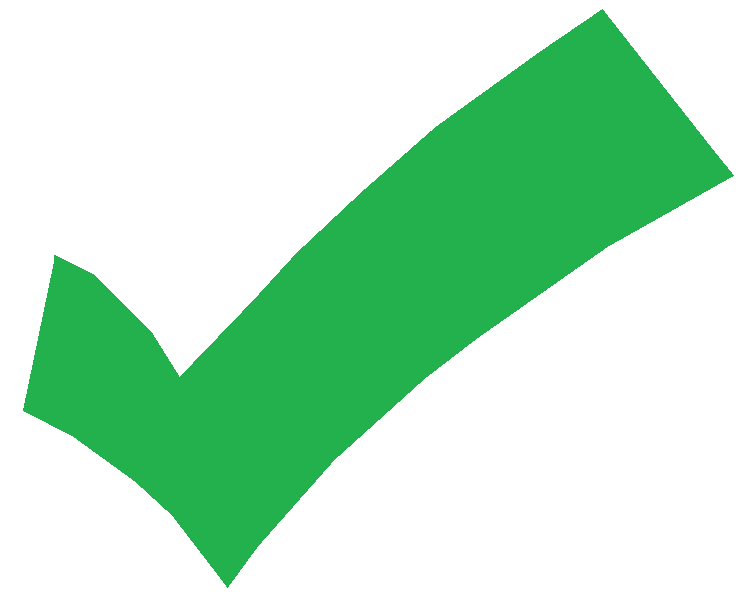 In practice, 
table-driven parser
uses a stack to 
match this tree
c
“check” c
Is in input
S
Lookahead: T2 (c)
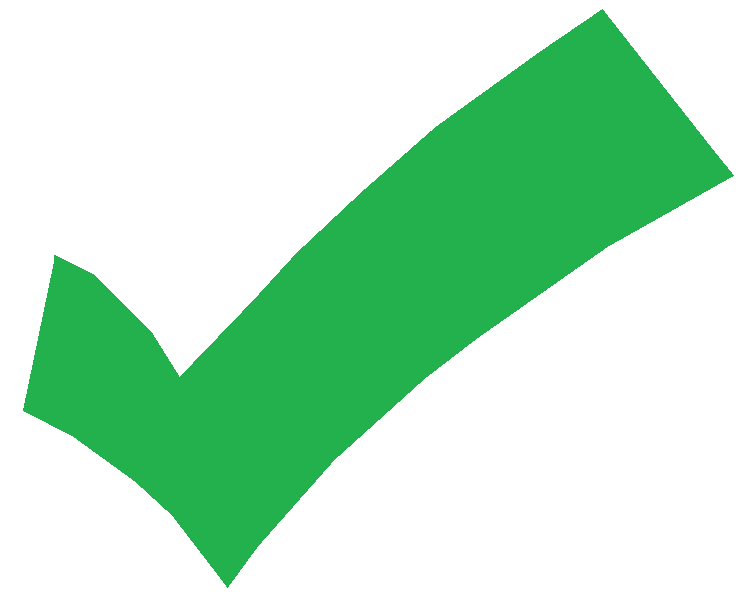 X
a
25
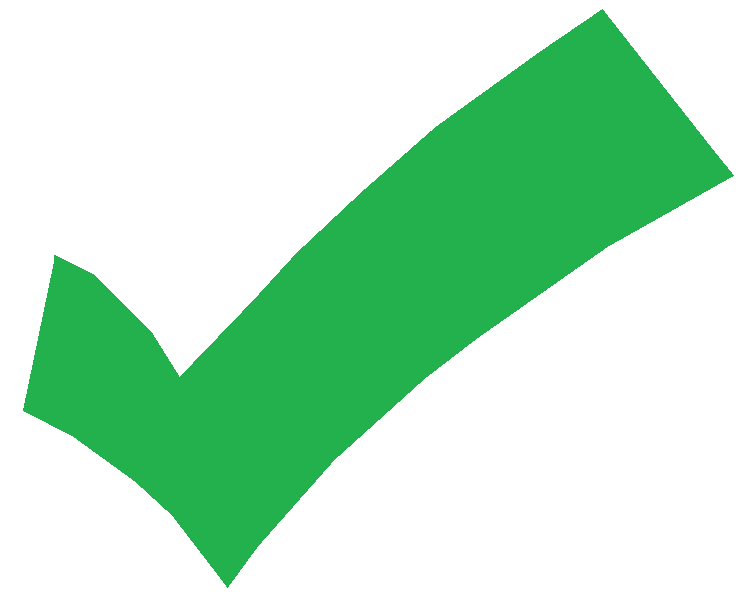 c
How does the Parser Guess?Building Parser Tables
Live Assignments
P1
H2
The intuition is a bit tricky
We need to get into the mindset of the parser
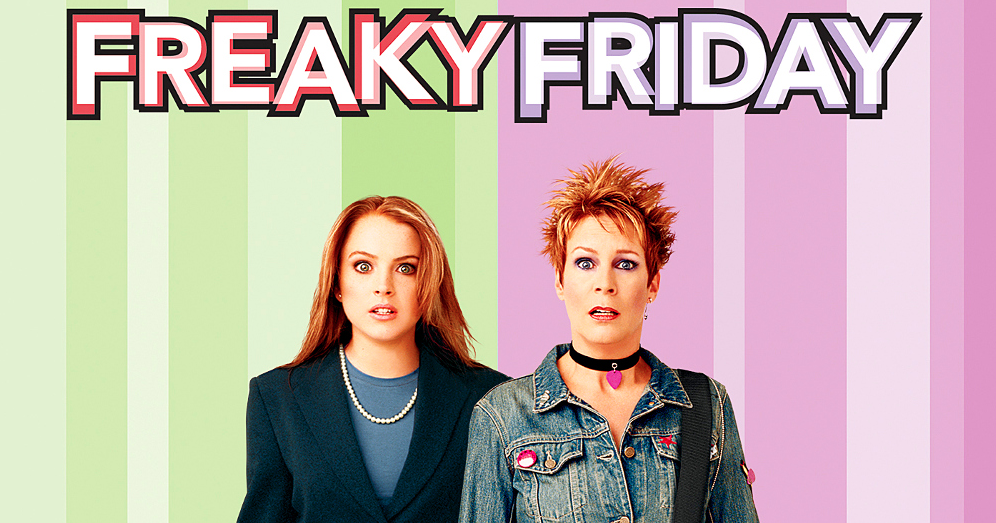 Pretend your consciousness has been transported inside an LL(1) parser
26
Become the ParserBuilding Parser Tables
Live Assignments
P1
H2
Parse in Progress
S
You need to unfold a nonterminal X 
with lookahead token t
Lookahead:  T2 (t)
a
Y
X
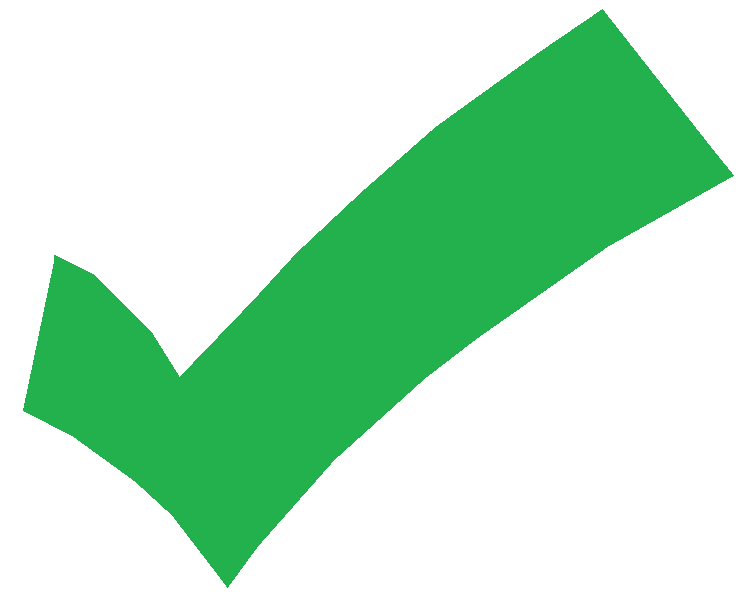 Grammar Fragment
How do we know to guess this production?
S
S
a
Y
X
a
Y
X
Z
t
f
Q
t
27
Become the ParserBuilding Parser Tables
Live Assignments
P1
H2
Parse in Progress
S
You need to unfold a nonterminal X 
with lookahead token t
Lookahead:  T2 (t)
a
Y
X
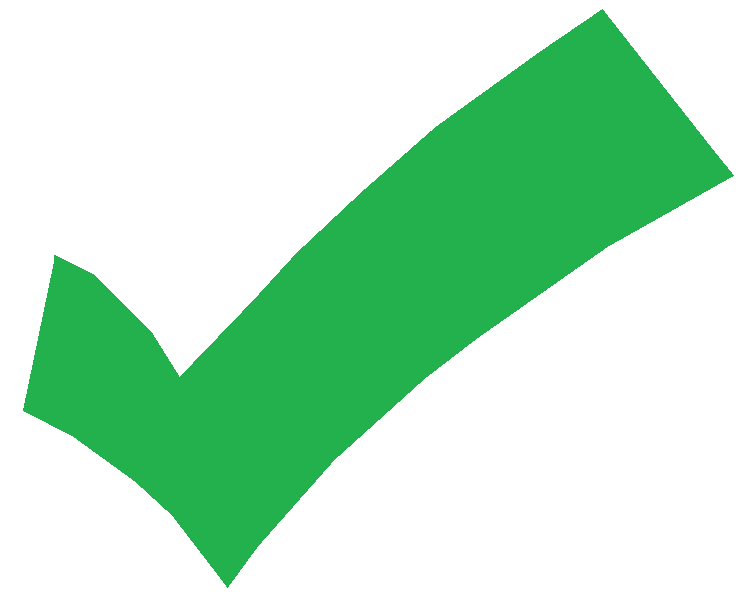 Grammar Fragment
How do we know to guess this production?
S
S
S
a
Y
X
a
Y
X
a
Y
X
Z
Z
Z
t
f
Q
f
Q
Q
R
t
t
28
Become the ParserBuilding Parser Tables
Live Assignments
P1
H2
Parse in Progress
S
You need to unfold a nonterminal X 
with lookahead token t
Lookahead:  T2 (t)
a
Y
X
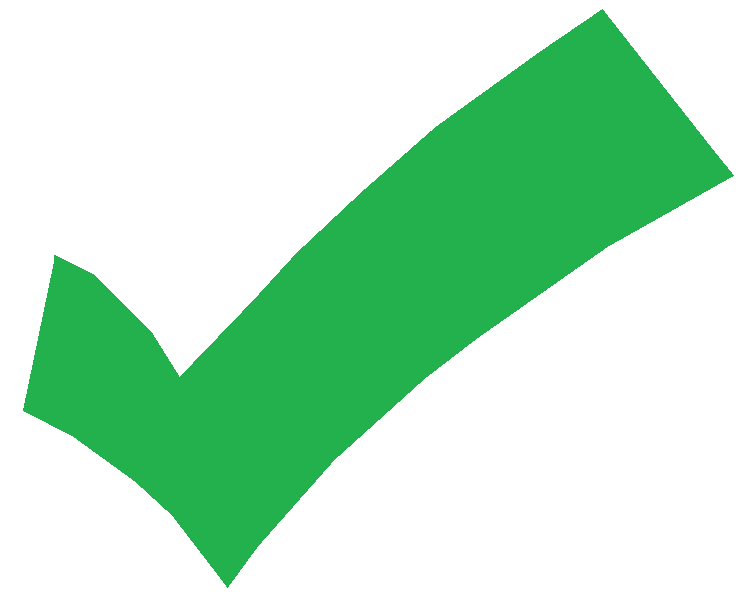 Grammar Fragment
How do we know to guess this production?
S
S
a
Y
a
X
Y
X
Z
Z
t
f
Q
Q
R
t
29
Become the ParserBuilding Parser Tables
Live Assignments
P1
H2
Parse in Progress
S
You need to unfold a nonterminal X 
with lookahead token t
Lookahead:  T2 (t)
a
Y
X
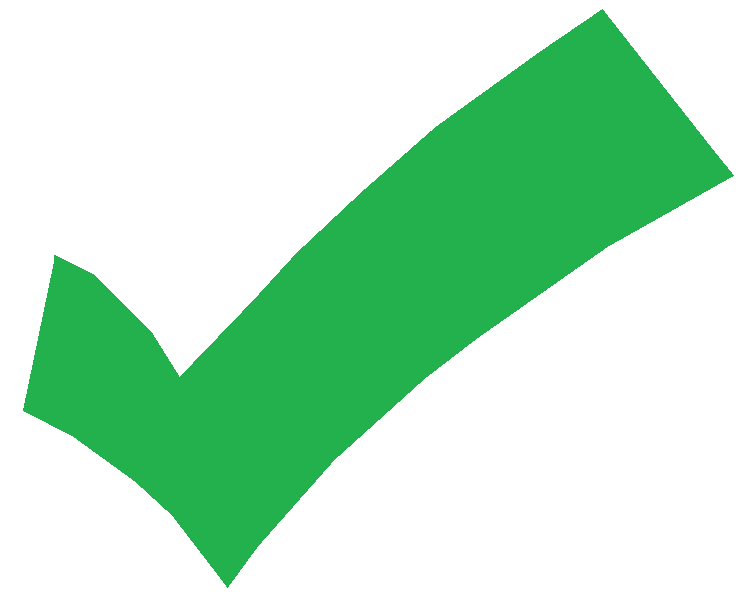 Grammar Fragment
How do we know to guess this production?
How can we account for 
these cases when 
building the parser?
30
Become the ParserBuilding Parser Tables
Live Assignments
P1
H2
Parse in Progress
S
You need to unfold a nonterminal X 
with lookahead token t
Lookahead:  T2 (t)
a
Y
X
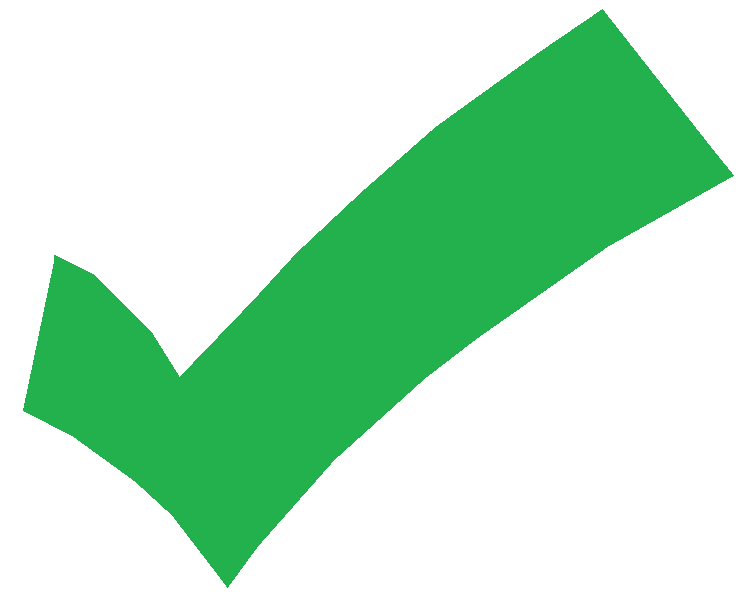 Grammar Fragment
How do we know to guess this production?
FIRST Sets
FOLLOW Sets
Two sets are sufficient to capture these
cases and to build the selector table
31
Today’s OutlineLecture 9 – FIRST sets
Transforming Grammars
Fixing LL(1) “near misses”
Building LL(1) Parsers
Reverse-Engineering Selector Tables
FIRST Sets
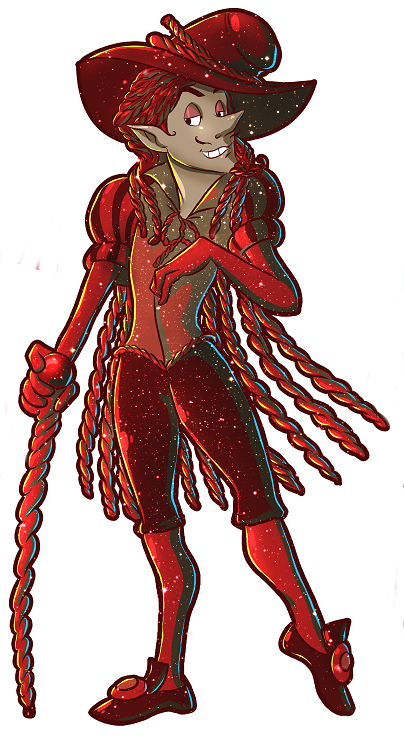 Parsing
32
An Informal DefinitionBuilding LL(1) Selector Table: FIRST sets, single symbol
Live Assignments
P1
H2
33
A Formal DefinitionBuilding LL(1) Selector Table: FIRST sets, single symbol
Live Assignments
P1
H2
34
A Parse Tree PerspectiveBuilding LL(1) Selector Table: FIRST sets, single symbol
Live Assignments
P1
H2
What does the parse tree say about FIRST(A)?
S
S
S
S
S
A
A
A
A
n
e
A
Z
G
R
T
P
Z
M
R
Y
e
b
p
f
f
Z
d
e
g
FIRST(A)
includes
{ b }
b
k
FIRST(A)
includes 
{ g }
FIRST(A)
Includes 
{ f }
Again, FIRST(A)
includes
{ b }
If these were the only possible parse trees, then FIRST(A) =
35
A Parse Tree PerspectiveBuilding LL(1) Selector Table: FIRST sets, single symbol
Live Assignments
P1
H2
This isn’t how you build FIRST sets
Looking at parse trees is illustrative for concepts only
We need to derive FIRST sets directly from the grammar
36
Building FIRST Sets: MethodologyBuilding Parser Tables
Live Assignments
P1
H2
First sets exist for any arbitrary string of symbols α
Defined in terms of FIRST sets for a single symbol
FIRST of an alphabet terminal
FIRST for ε
FIRST for a nonterminal
Use single-symbol FIRST to construct symbol-string FIRSTS
37
Rules for Single SymbolsBuilding Parser Tables
FIRST(X) = The set of terminals that begin strings derivable 
			 from X, and also, if X can derive ε, then ε is in FIRST(X).
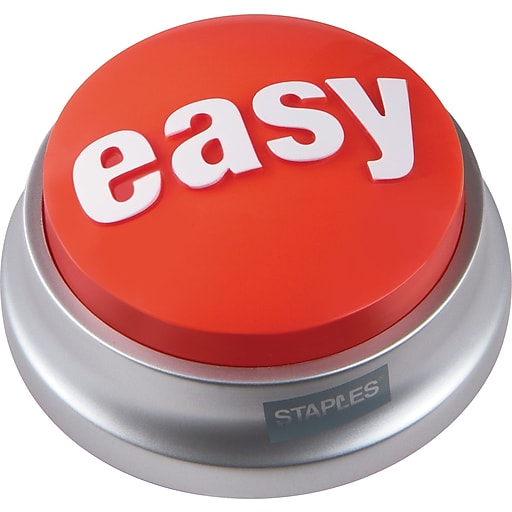 38
Rules for Single SymbolsBuilding LL(1) Parsers
39
Rules for Single SymbolsBuilding LL(1) Parsers
By C2 clause FIRST(X) includes b, m and c
Say there’s a production
X ::= Y Z R T
b,m
Z in this case
and we know
c
R in this case
FIRST(R) = { c }
FIRST(T) = { d }
40
Building FIRST Sets for Symbol StringsBuilding LL(1) Parsers
Base Cases:
41
Summary: Explored the LL(1) MindsetFIRST Sets
LL(1) “Parseability” Qualification
Knowing the leftmost terminal of a parse (sub)tree is enough to pick the next derivation step
Elusive Conditions
Two different rules could start with the same terminal (not left factored)
The same rule(s) could be applied repeatedly (left recursive)
Began choosing matching productions to input
What terminal could the production be the start of (FIRST)?
42